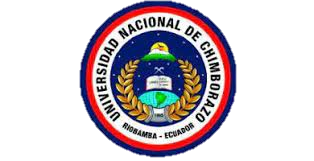 Números Reales
ING. PERKINS HARO, MGS.
ING. PERKINS HARO, MGS.
Números Reales
ING. PERKINS HARO, MGS.
Ejemplo
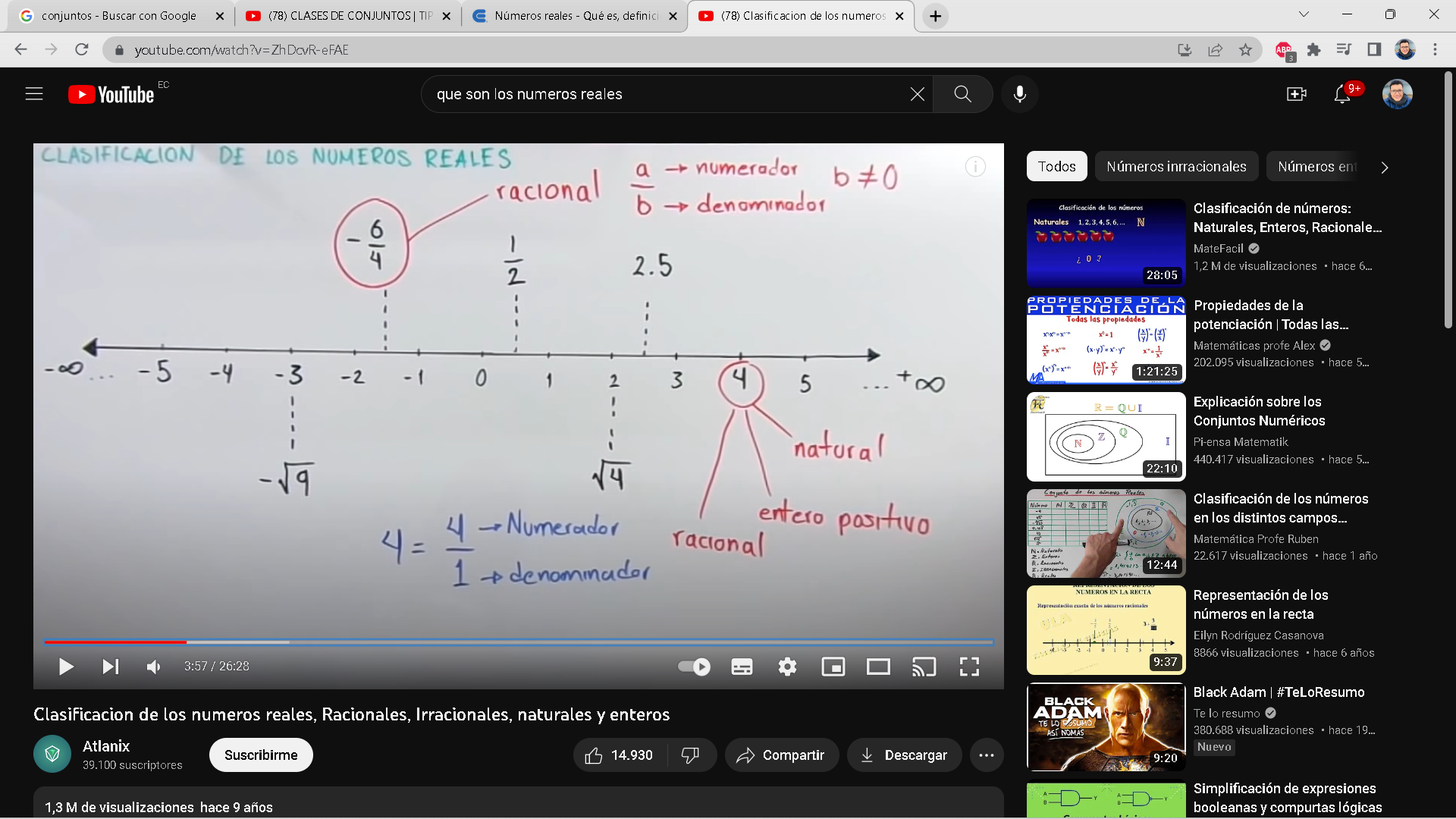 ING. PERKINS HARO, MGS.